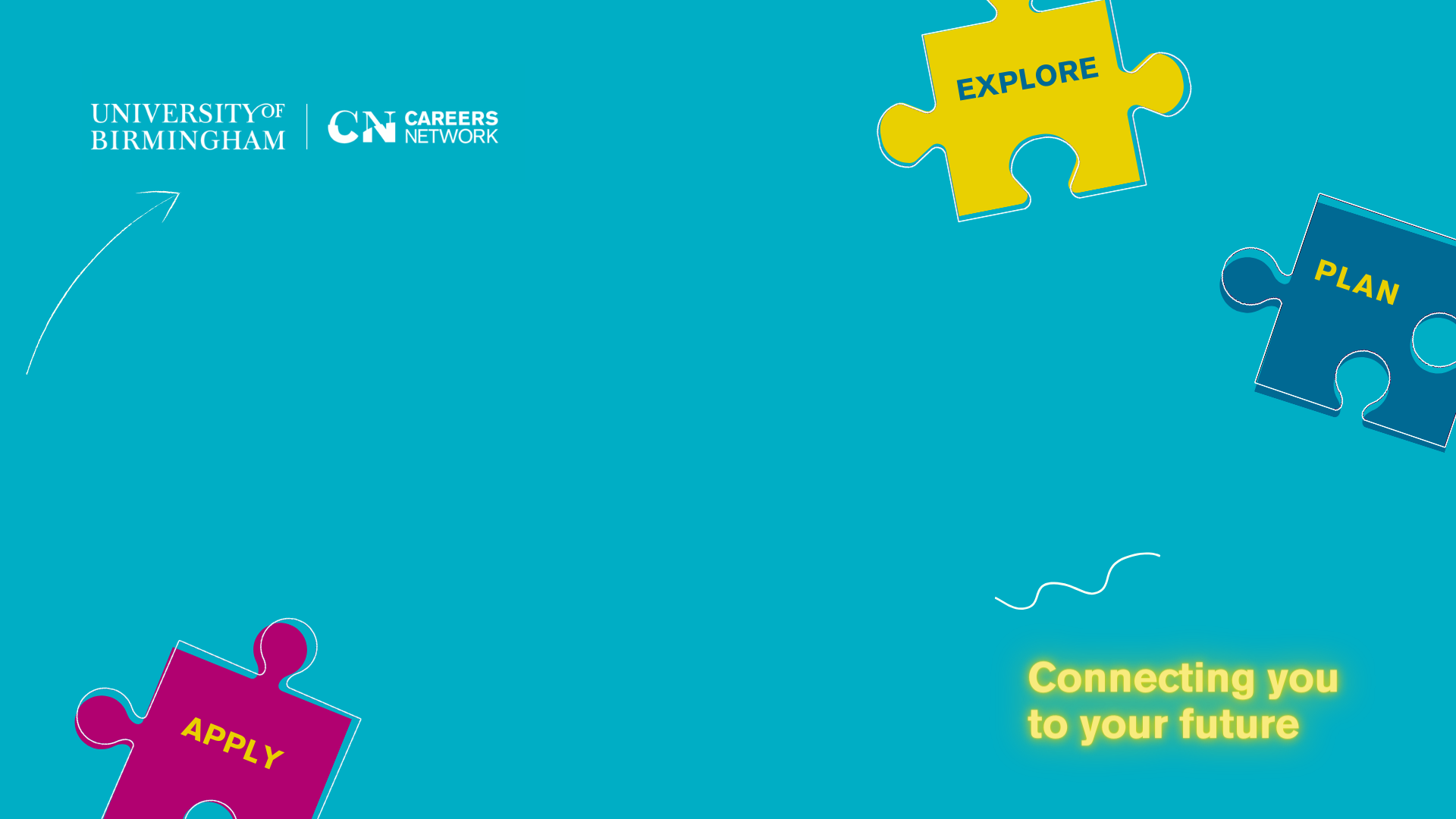 PG Skills - How to network effectively and build on professional networks

Saira Asif 
Daud Amir
Arun Mann
HOUSEKEEPING
Attendance
Timings
Phones on silent
PG Skills Canvas course
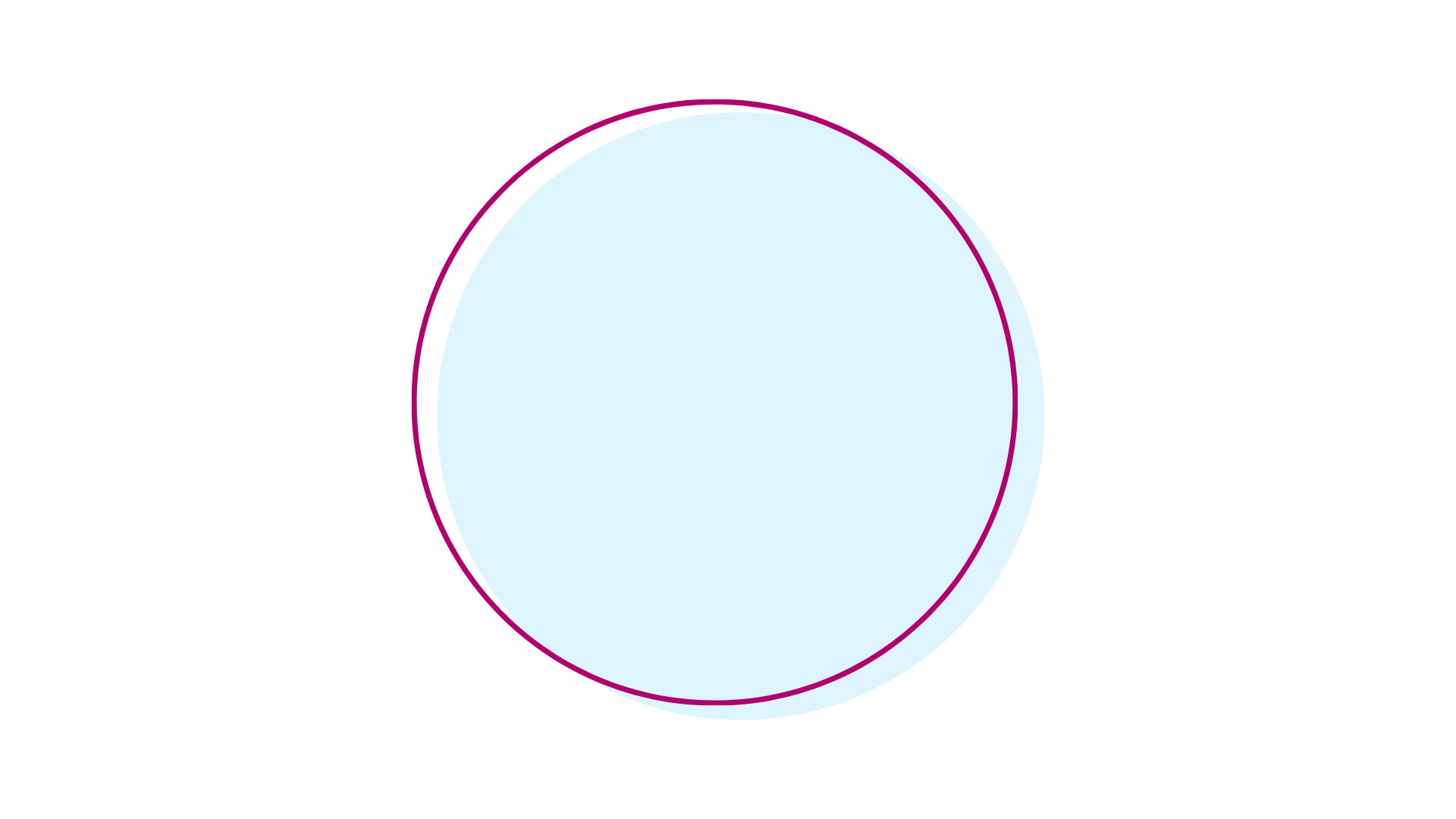 PG Skills Canvas Course: https://canvas.bham.ac.uk/enroll/PKYPEA
CAREERS NETWORK IS HERE FOR YOU
1:1 guidance support:
You don’t need to have career ideas or a plan to come and talk to us: we help people who have no idea where to start as well!
To book an appointment, ask a question, have an application checked etc., please email careersenquiries@contacts.bham.ac.uk 
PGT-specific opportunities:
Professional Development Award: https://canvas.bham.ac.uk/enroll/H6LJ7T

PGR-specific opportunities:
Career Mentor Beyond Academia: https://canvas.bham.ac.uk/enroll/M7WCDE
Upcoming Opportunities
PG Skills - How to enhance and develop your project management skills
    Tuesday 28 November, 12pm – 1:30pm – Save the date!

PPDA - Promoting your Postgrad Skills in CVs and Cover Letters  
    Thursday 2 November, 10.00 – 11.30 

PPDA - Job hunting beyond academia: Top Tips for Postgrads 
    9th November  15.00 – 16.00 online
ANY QUESTIONS?
Contact us via careersenquiries@contacts.bham.ac.uk

www.intranet.birmingham.ac.uk/careers/pg
PG Skills Session
Making meaningful and impactful connections
Saira Asif
Daud Amir
Arun Mann
6
[Speaker Notes: *IMAGE TIP* Delete placeholder image and click icon to insert preferred image. To change the crop of the image once inserted, click on your picture, then go to the Format Tab > Crop, and adjust as needed.]
Introduction to Turner & Townsend
Turner & Townsend is a global professional services company with over 10,000 people in 48 countries. Collaborating with our clients across real estate, infrastructure and natural resources sectors, we specialise in major programmes, programme management, cost and commercial management, net zero and digital solutions.

Programme strategy and set-up - setting up for success – building the right capabilities and execution plan to drive clear programme outcomes.
Programme management - looking at the big picture, driving better overall outcomes, and having real confidence your programme is under control.
Cost and commercial management - driving and safeguarding your commercial interests from start to finish.
Project management - delivering project success through effective planning, the right team and rigorous controls.
Procurement - developing and delivering procurement and supply chain strategies that get the best results from the market.
PG Skills Session
7
Safety, health and quality - embedding the strategies and culture that support effective operations and maintain a safe and healthy environment
Controls and performance - applying robust and pro-active controls from a clear baseline to deliver confidence in programme and project performance
Technology and data - unlocking the potential of technology, data and information modelling to drive performance, support great decision-making and create collaborative working environments.
Advisory - providing independent advice to help make your business and investments a success.
Expert opinion - when disputes require expert services, we support legal firms on quantum and delay services.
Productivity improvement - identifying inefficiencies and opportunities to improve every stage of projects, programmes and operations.
Our current job role 
Our individual career Journey 
How networking has helped us in our career (one fact)
PG Skills Session
8
Objectives
Three objectives for this session:
1
3
2
Understand the foundations of networking and how networking can help you.
Be aware of the importance of your LinkedIn profile, and how to build on your professional brand.
Understand the nature of recruitment processes and how to work smartly to target and network with specific employers.
PG Skills Session
9
Agenda
Ice breaker 
Networking 
Mentoring 
CV writing 
LinkedIn 
Recruitment Process and GDP Overview
Case study 
Q&A – All
PG Skills Session
10
Ice Breaker - NSEW
Imagine the room is a world map. We want you to walk around the room and discuss with others where you think in the world the following things are. Take this opportunity to get to know each other and travel the world!
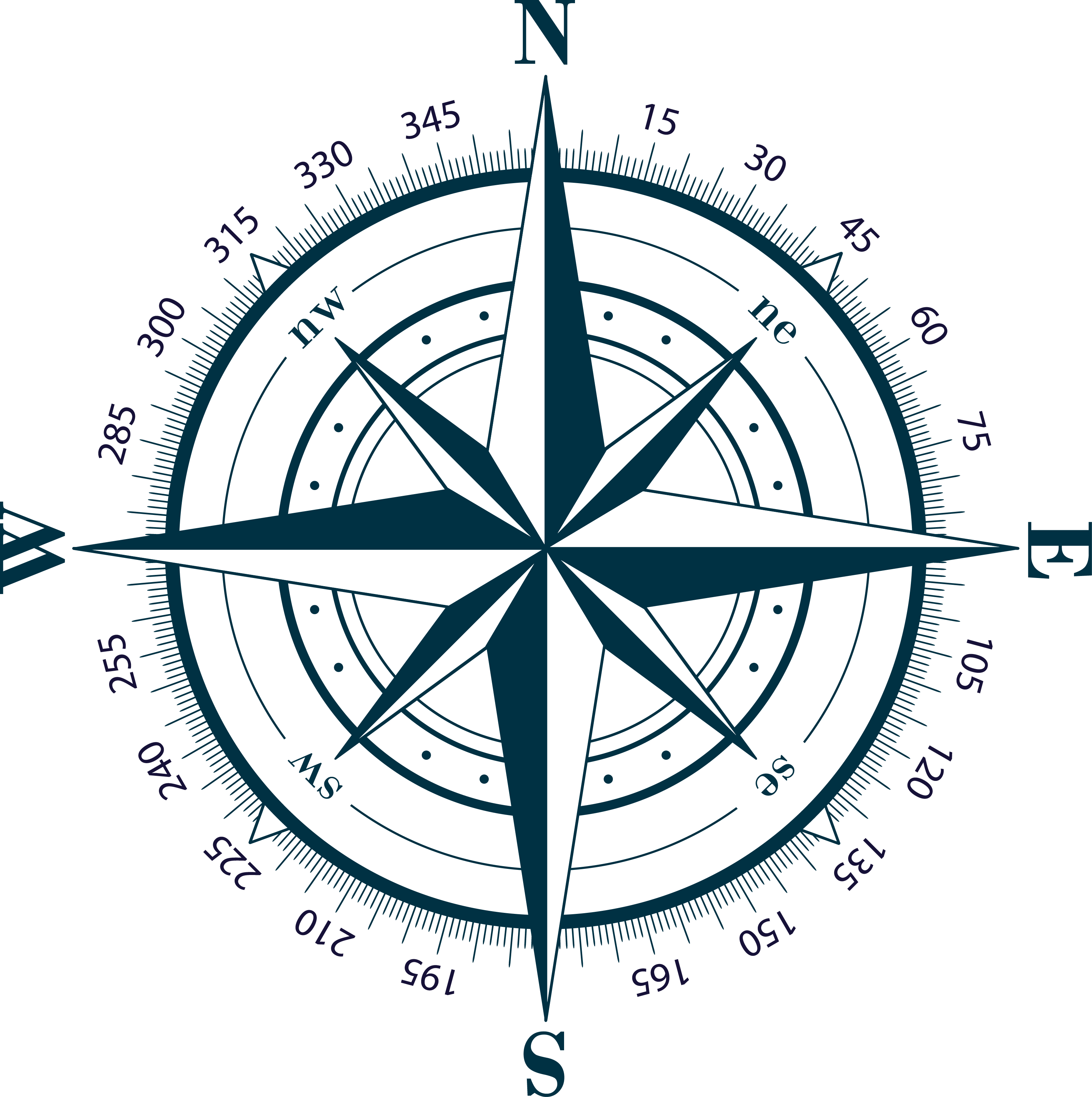 Where in the world:

Oldest tree 
Most grapes exported
Oldest University 
Lowest birth rate
Most expensive building
PG Skills Session
11
Networking
What is networking?
Networking is all about the practise of establishing and maintaining connections with individuals or groups for various reasons e.g. professional or social interactions. 
Professional networking is focused on establishing connections with individuals or groups within your industry or field to exchange information, advice, and opportunities. It’s often used for career advancement, job hunting or business growth. 
Types of networking
Professional networking
Social Networking Sites
Conferences
Seminars and Workshops
Forums and discussion boards
PG Skills Session
12
Why is networking important
Why is networking important in business
Opportunity discovery 
Knowledge sharing 
Career Advancement
Support and guidance
Business Growth 
Improved communication skills 
Diverse perspectives
Staying informed
Problem solving
PG Skills Session
13
How to Network as a PG student
How to network and what is effective networking
Identify your goals and what you want to accomplish e.g. a better job/role, career change, advice 
Leverage alumni networks at UOB, share your Masters/Research project, find individuals with a similar academic route
Attend industry events in work you are passionate about e.g. IOM3 events 
Seek informational interviews (ask professionals in the industry you are interested in)
Skills you already have that can be conducive to successful networking 
Specialised knowledge 
Research skills
Critical thinking
Adaptability 
Project management 
Problem solving 
Continuous learning
PG Skills Session
14
Networking: Hints and Tips
Introduce yourself
Set clear goals
Active listening
Body language 
Ask open-ended questions to learn about the person
Create a connection
Gratitude
Maintain relationships: suggest a future meeting and follow up
Attend Networking Events (career fairs)
Online networking (bright network, linkedin)
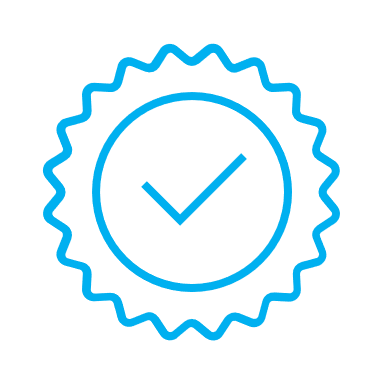 PG Skills Session
15
Networking: Do’s and Don’ts
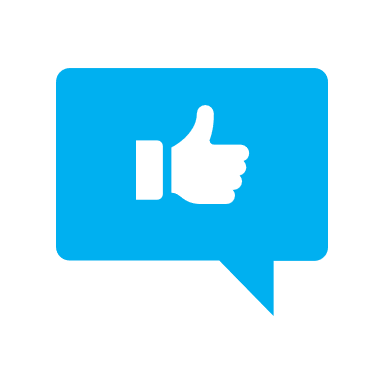 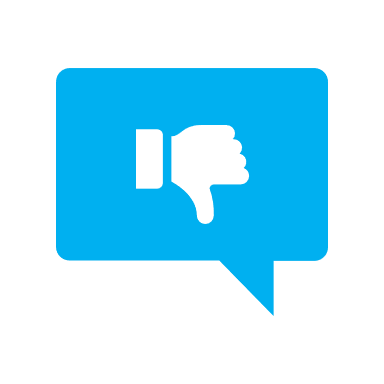 Do set clear goals
Do be authentic 
Do listen actively
Do ask open ended questions
Do follow up
Do diversify your network
Do attend networking events
Do utilise online networking
Do offer value
Don’t monopolise conversations
Don’t limit your network 
Don’t overshare personal information
Don’t criticize or complain/ be disinterested
Don’t be impatient 
Don’t violate boundaries : don’t ask personal questions
Don’t be negative about previous employers or experiences
PG Skills Session
16
Mentoring Opportunities
Professional organisations offer mentoring programs
Mentoring programs that pair students with alumni/ experienced professionals
LinkedIn’s: Mentor match (Mentoring.org)
Shadow a professional worker
Bright Network
EQUAL PATHWAYS: SUCCESS STORY
Connecting engineering professionals with mentors and providing opportunities for career development and guidance
Visit official website, check application period, complete application, submit required documents
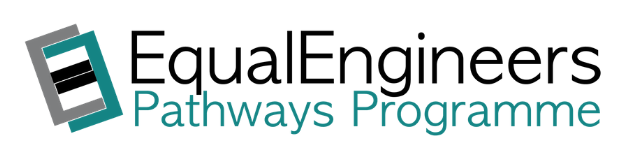 To update footer go to; Insert Tab > Header & Footer
17
Post Graduate CV Tips
PG Skills Session
18
Summary & Skills
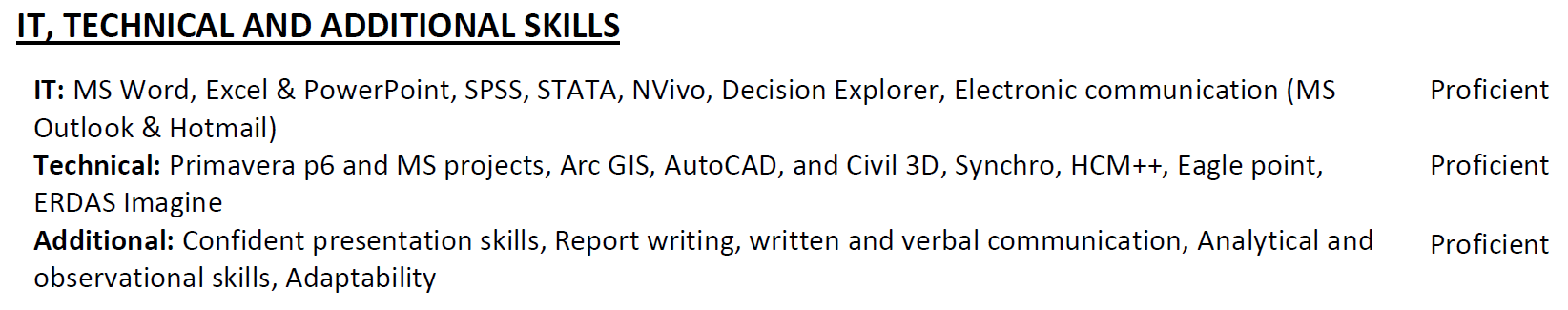 PG Skills Session
19
Education Section
PG Skills Session
20
Make your Experience Standout
PG Skills Session
21
Examples
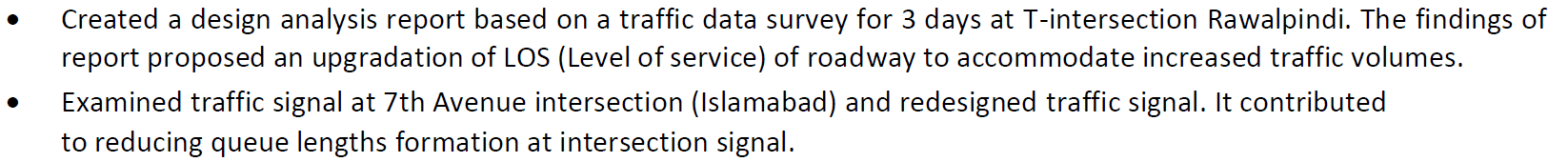 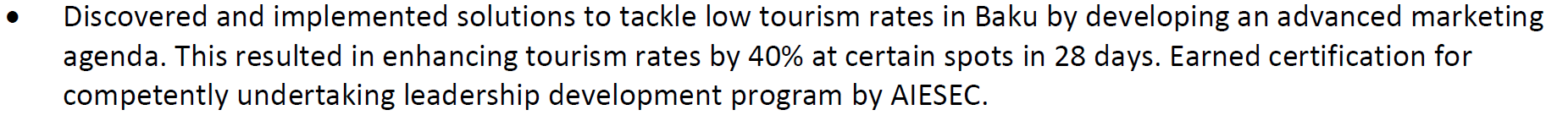 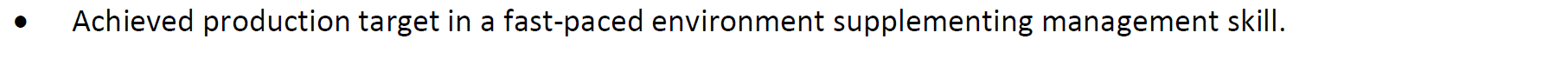 PG Skills Session
22
Case Study – International PG Student
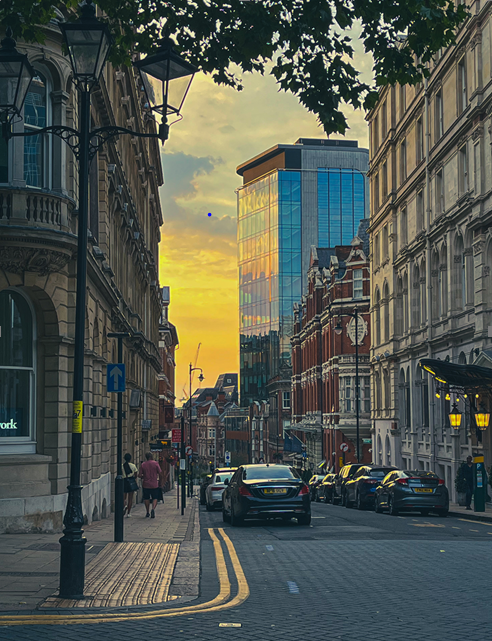 PG Skills Session
23
Why Optimise your LinkedIn
PG Skills Session
24
Skills Development during PG Studies
PG Skills Session
25
Network Building Opportunity as a PG
PG Skills Session
26
LinkedIn Certificates
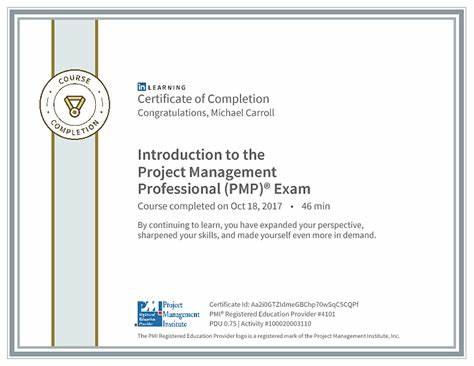 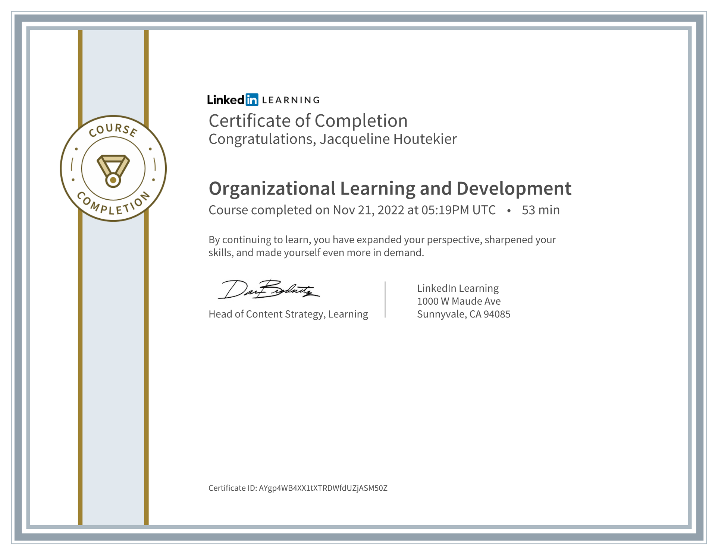 Accredited Certificates:
Some certificates are accredited by organisations and can boost your reputation. This can be considered as a professional qualification.
Certificates:
General LinkedIn Learning certificates are all delivered by professionals whom you can interact with if you want to widen your network or even ask questions about the topic you chose.
PG Skills Session
27
Graduate Development Programme (GDP) Recruitment Process: T&T example
Online Application Form: If successful you will then be invited to complete our online assessment
Online Assessment: A timed online assessment and to be completed in a week. 
Video Interview: This will focus on competency questions as well as motivation.
Assessment Centre: It will take place between January and April.
Offer and onboarding: You will hear your outcome approx. 10 working days after your assessment center. You will find our which team, location and programme you have been offered.


2024 Graduate Programme Applications are open now
To update footer go to; Insert Tab > Header & Footer
28
Graduate Development Programme (GDP)
What is the GDP?
A structure learning environment providing graduates with skills and experience you need to be successful 
Blended with external qualifications, such as:
Royal Institution of Chartered Surveyors (RICS)
Association For Project Management (APM)
Chartered Institution of Building (CIOB)
Institution of Civil Engineers (ICE)
3) May need to visit and work from client sites, so be mobile and as flexible as possible!
PG Skills Session
29
Q&A Panel
We will take verbal questions first but feel free to use our anonymous Q&A solution
PG Skills Session
30